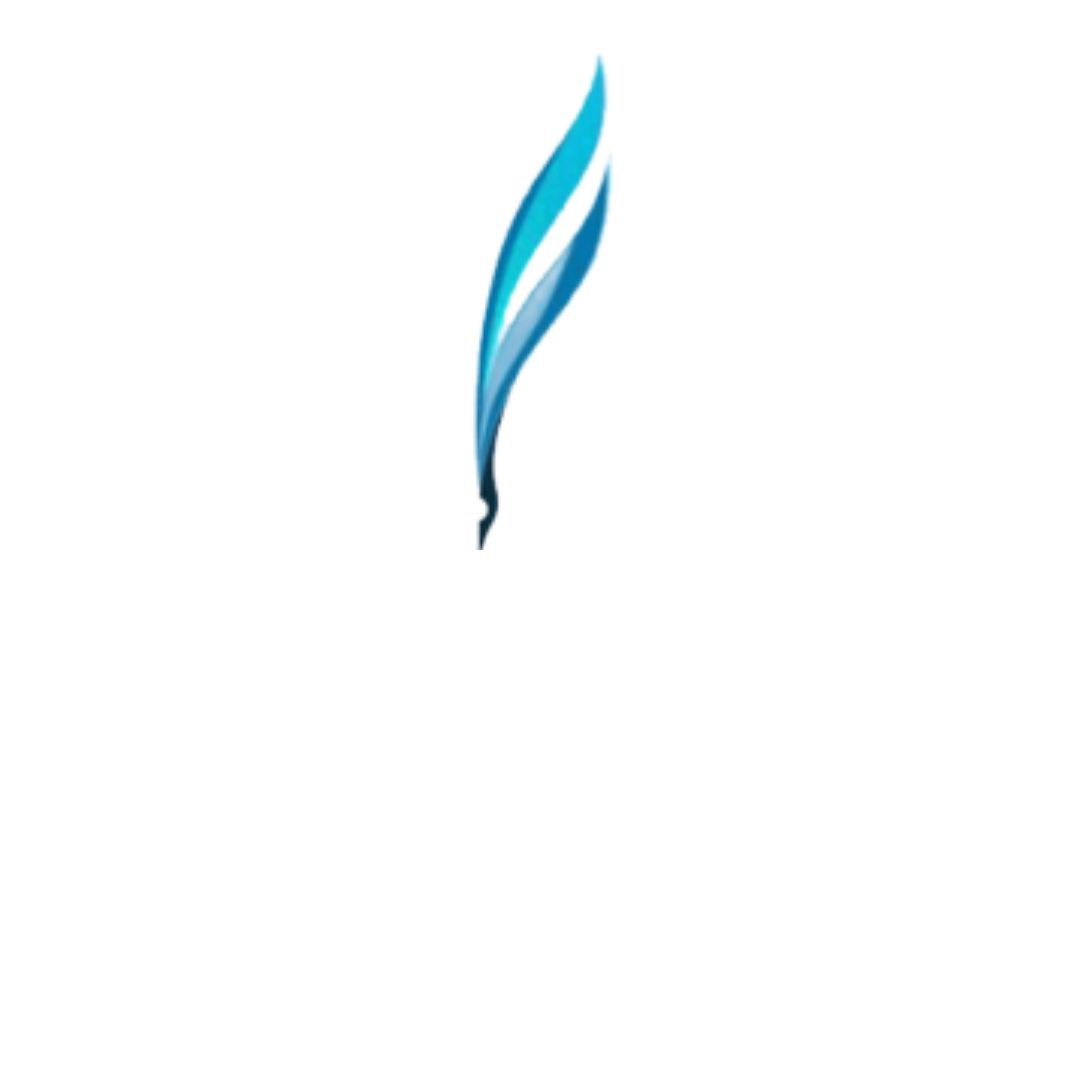 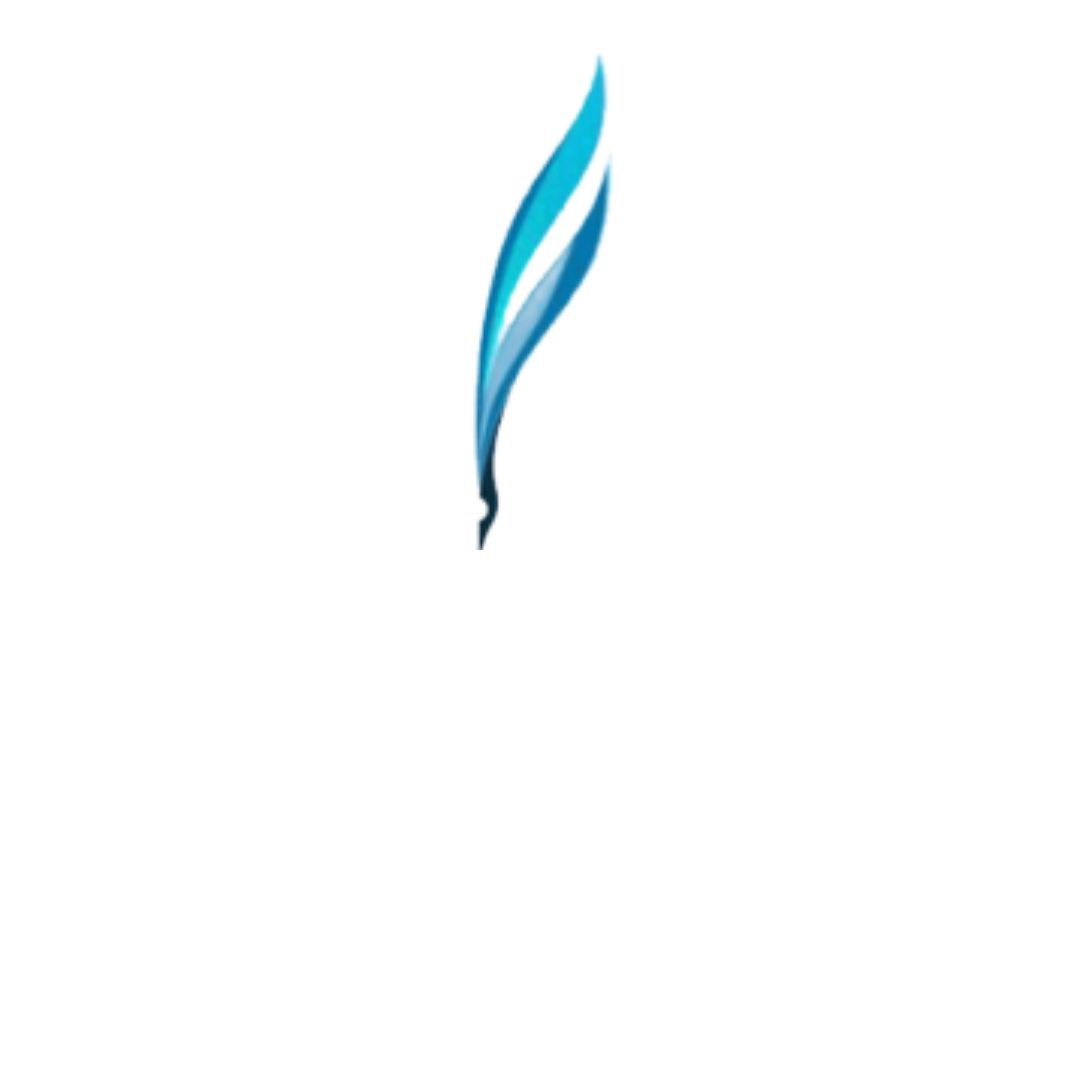 إدارة الوقت
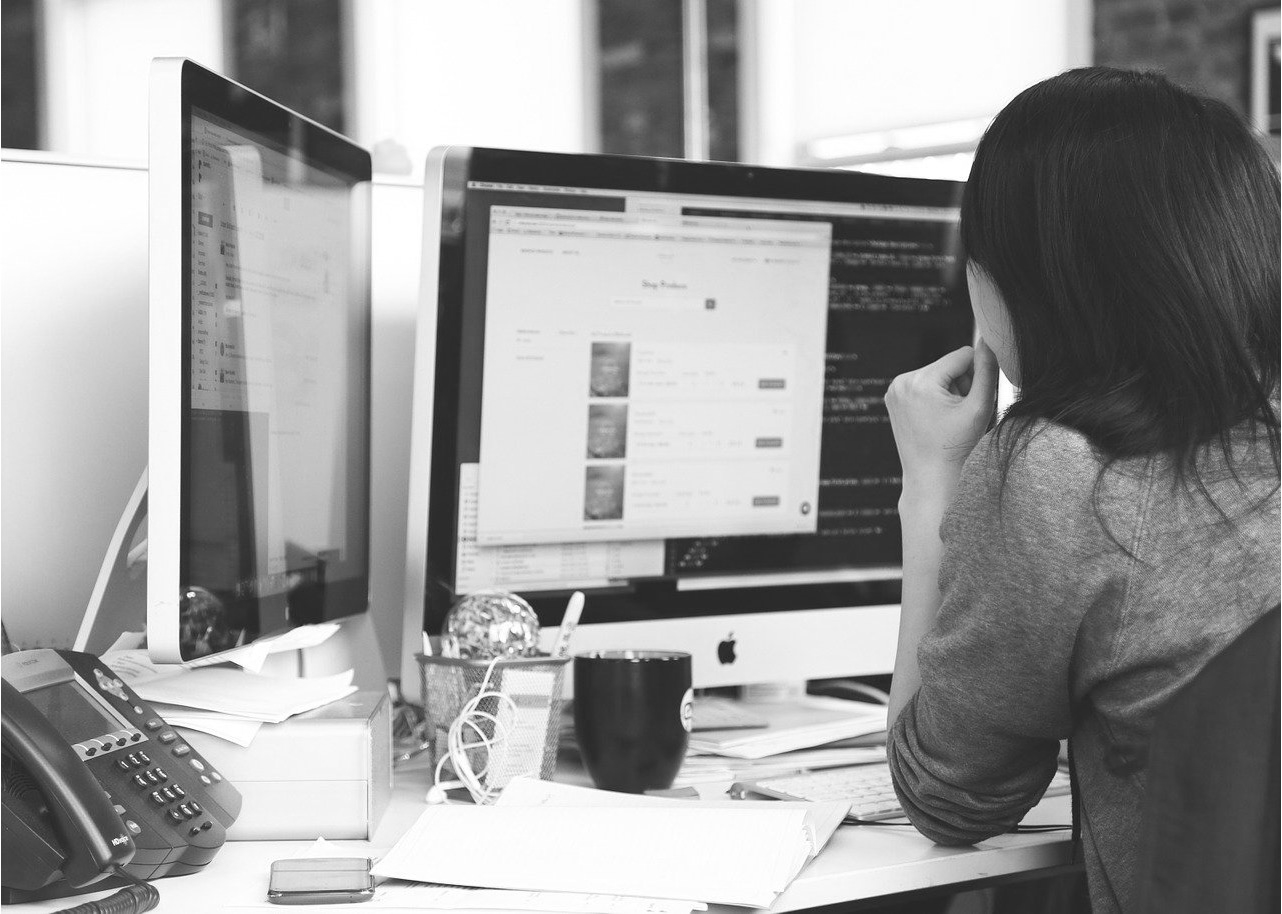 مقدمة:يعد الوقت من أثمن الموارد التي تملكها،  فهو غير قابل للتجديد ولا  يمكن تعويضه.  لذلك تهدف هذه الدورة إلى تزويد المشاركين بالمفاهيم  الأساسية والتقنيات العملية لإدارة وقتهم بفعالية، مما يسهم في تحسين الإنتاجية.
التعرف على مفهوم إدارة الوقت  .
الأهداف التدريبية:
تحليل أنماط استخدام الوقت وتحديد مصادر الهدر.
استخدام أدوات وأساليب فعالة في التخطيط والتنظيم اليومي.
تحديد الأولويات وفقاً لأهداف العمل والمهام المطلوبة.
تطبيق استراتيجيات لتقليل التشتت والتسويف وزيادة التركيز.
المحتوى
[Speaker Notes: Photo by StartUpStockPhotos on Pixabay]
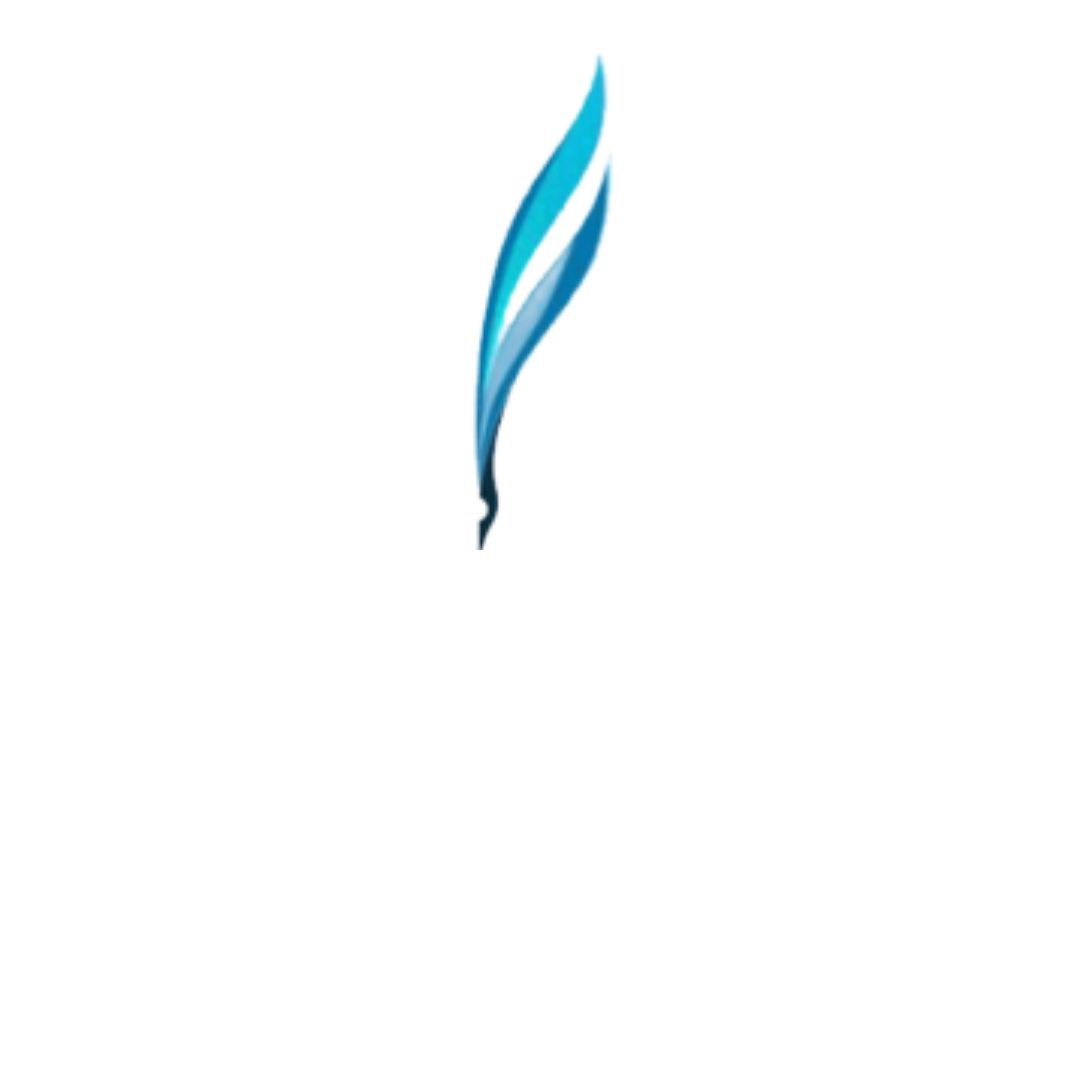 إدارة الوقت
الوحدة الأولى:  التعرف على مفهوم إدارة الوقت.
تعريف إدارة الوقت :
هي عملية تنظيم وتخطيط كيفية تقسيم وقتك بين أنشطة .محددة
وهي تهدف إلى تحقيق أقصى قدر من الكفاءة والإنتاجية في انجاز المهام،  مع تقليل التشتت وضغط العمل من، خلال ترتيب الأولويات وتخصيص الوقت المناسب لكل نشاط حسب أهميته.
80%
78%
90%
WHY DO ORGANIZATIONS NEED IT?
of companies lack or don’t have structured cross-functional collaboration
of buyers say the content provided doesn’t meet their expectations
of marketers don't know how to properly measure ROI of content
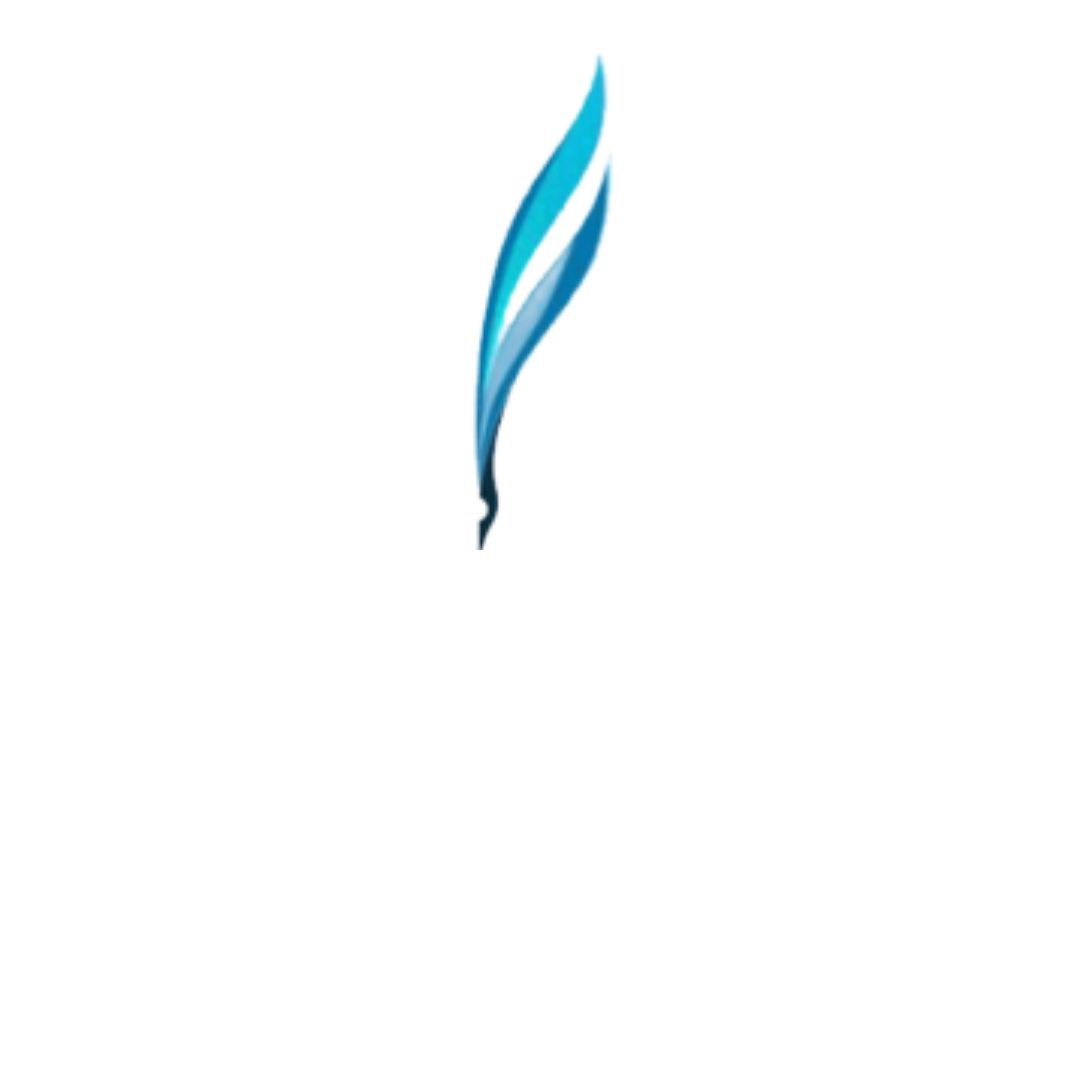 إدارة الوقت
الوحدة الثانية: تحليل أنماط استخدام الوقت وتحديد مصادر الهدر.
أنماط استخدام الوقت:
- المستخدم المنظم،  المستخدم العشوائي المستخدم المماطل،  متعدد .المهام
أدوات التحليل:
سجل وقت يوميTime Log ) ) لتوثيق كل نشاط ومدة تنفيذه.
استبيانات قصيرة حول العادات اليومية.
مراجعة تقارير العمل والاجتماعات.
مصادر هدر الوقت الشائعة :
المقاطعات المتكررة (بريد إلكتروني، مكالمات، زيارة )زملاء.
الاجتماعات غير المخططة أو الطويلة بلا جدول أعمال.
التسويف وتأجيل المهام الصعبة.
تباطؤ الإجراءات الإدارية والبيروقراطية.
80%
78%
90%
WHY DO ORGANIZATIONS NEED IT?
of companies lack or don’t have structured cross-functional collaboration
of buyers say the content provided doesn’t meet their expectations
of marketers don't know how to properly measure ROI of content
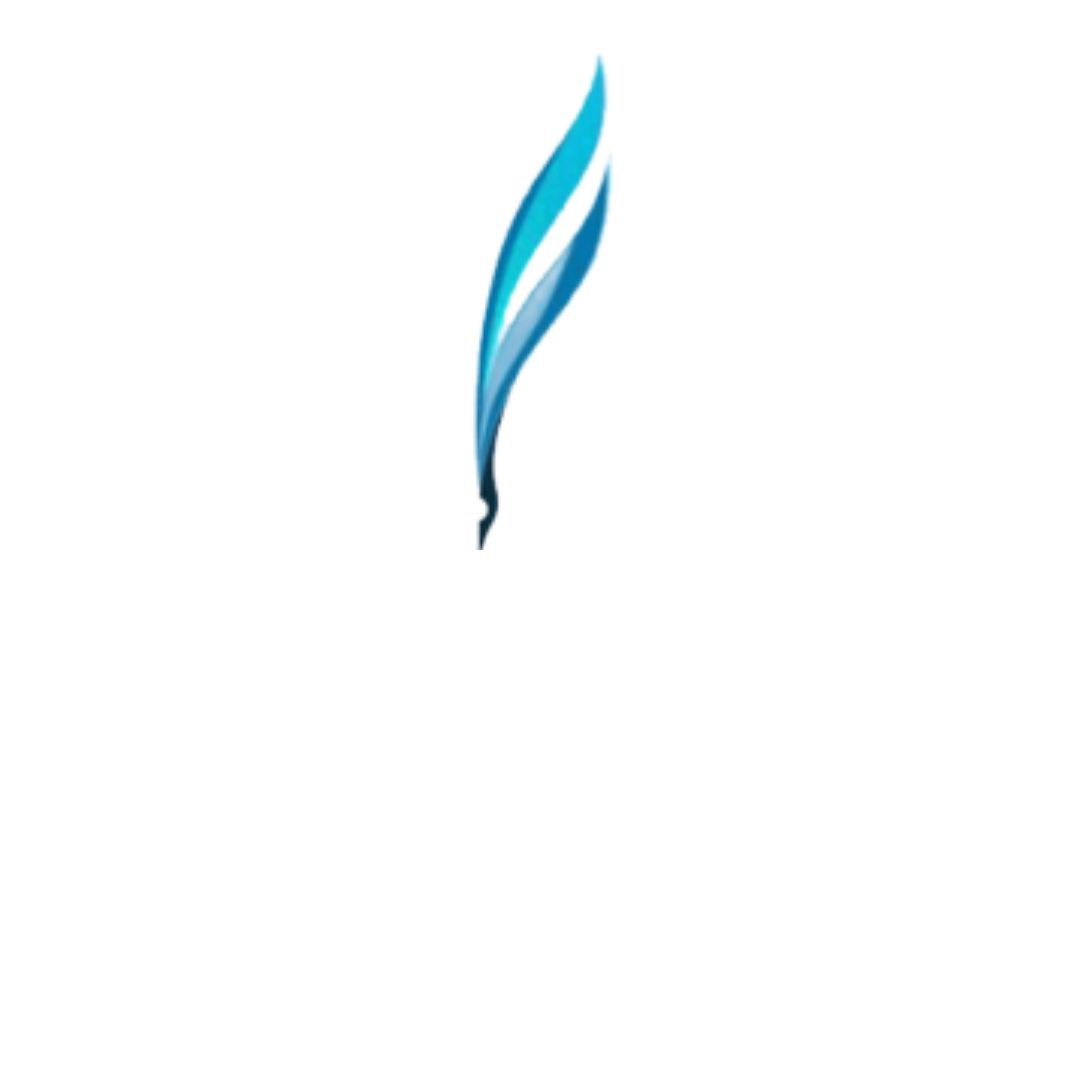 إدارة الوقت
تابع الوحدة الثانية: تحليل أنماط استخدام الوقت وتحديد مصادر الهدر.
خطوات التحديد والمعالجة:
  - تتبع جميع الأنشطة لمدة أسبوع. 
  - تصنيف الأنشطة إلى ( مهمة – عاجلة – ضارة )
  - تحليل النسبة المئوية للوقت المهدور.
  - تخطيط لتقليل أو حذف الأنشطة الضارة أو تقليلها.
80%
78%
90%
WHY DO ORGANIZATIONS NEED IT?
of companies lack or don’t have structured cross-functional collaboration
of buyers say the content provided doesn’t meet their expectations
of marketers don't know how to properly measure ROI of content